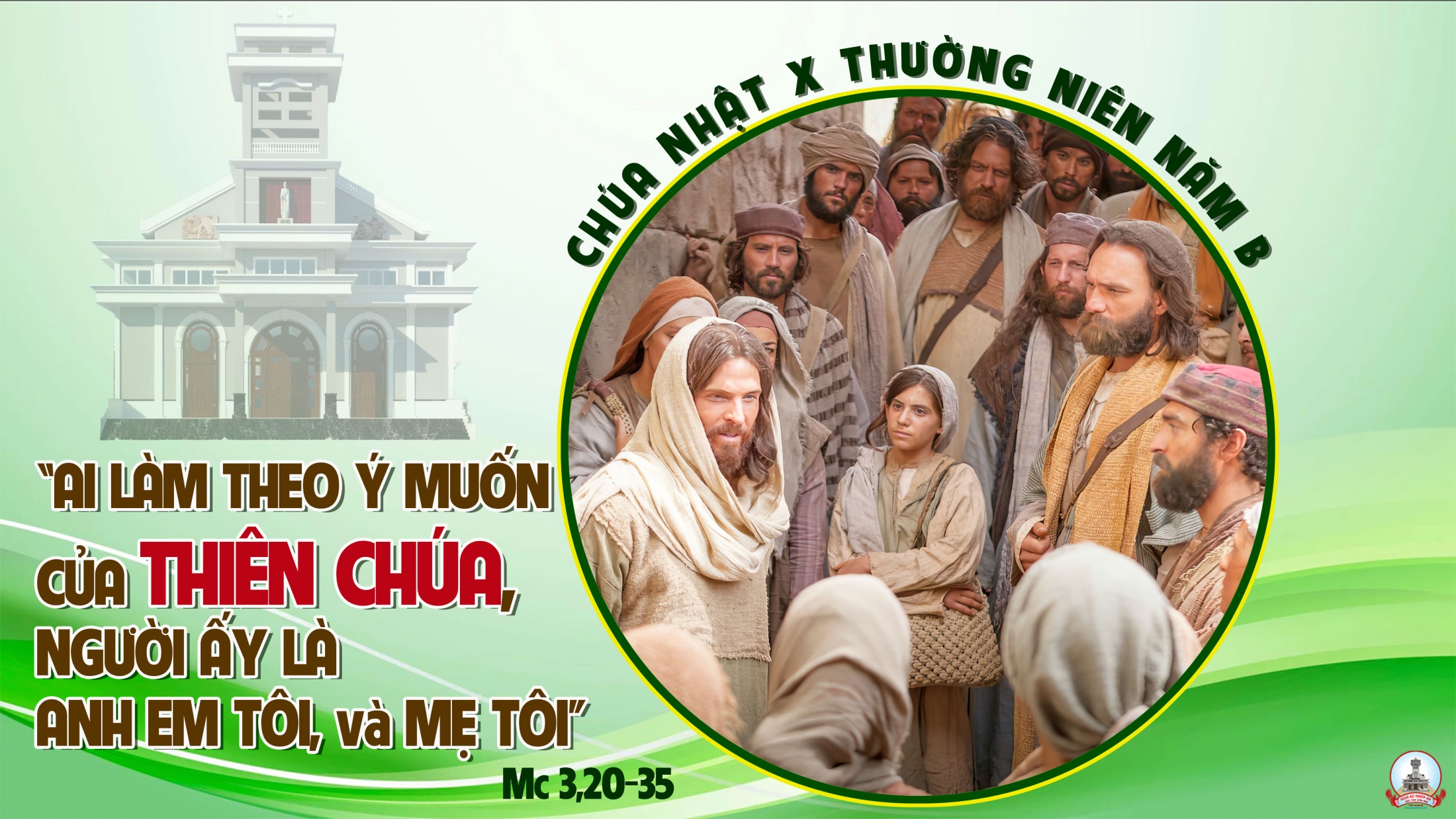 TẬP HÁT CỘNG ĐOÀN
THÁNH VỊNH 129CHÚA NHẬT X THƯỜNG NIÊNNĂM B Lm Kim Long04 câu
Đk: Vì Chúa một niềm từ ái, ơn cứu độ nơi Ngài chứa chan.
Alleluia-Alleluia
Chúa nói: giờ là lúc thủ lãnh thế gian bị khai trừ. Phần Tôi khi được giương cao khỏi đất, Tôi sẽ kéo mọi người đến cùng Tôi.
Alleluia…
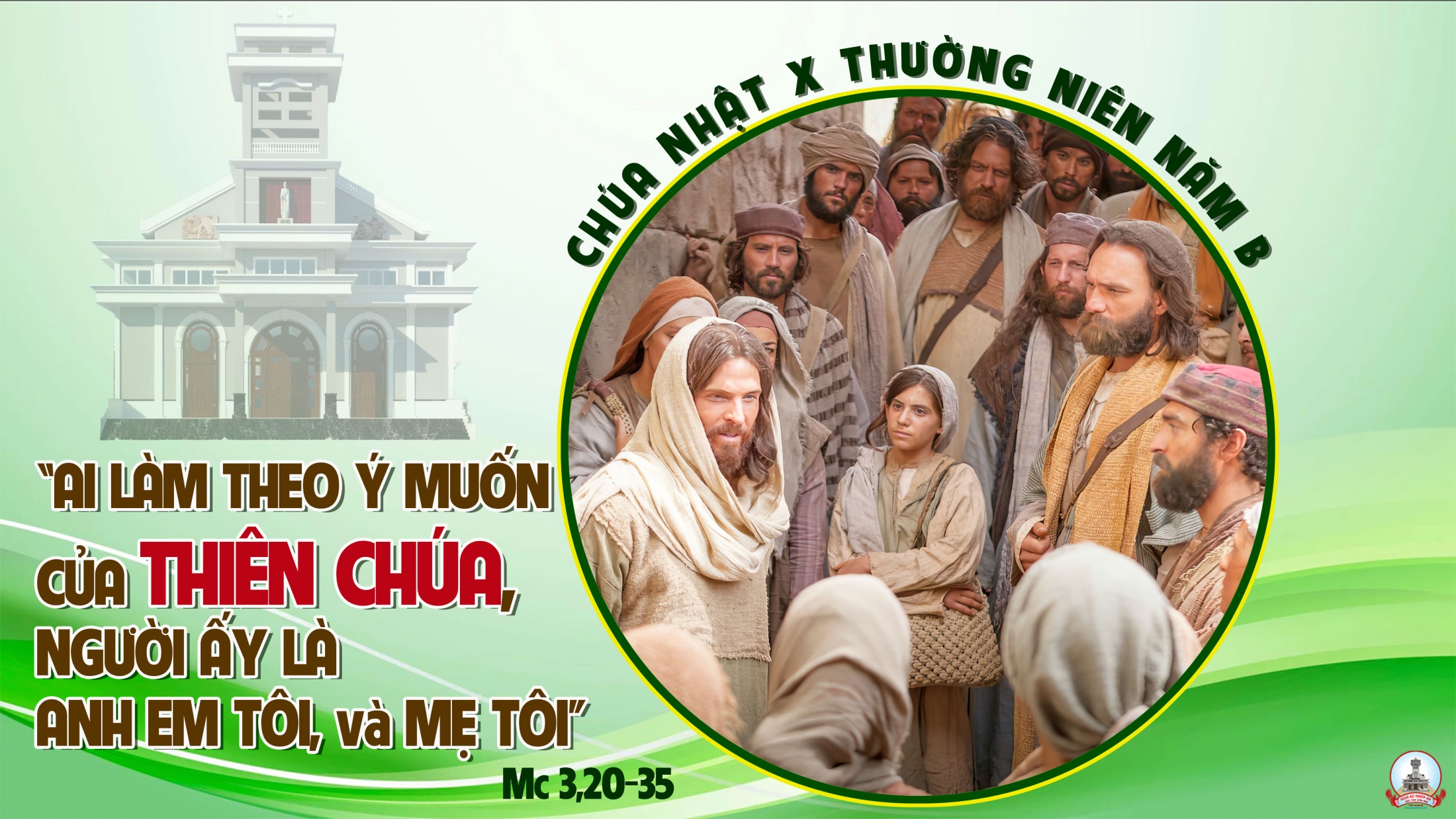 Ca Nhập LễChúa Là Sức MạnhThanh Lâm
Đk: Chúa là sức mạnh đời con là thành lũy chốn con tựa nương. Xin Ngài nâng đỡ hộ phù và dìu con theo lối đi Ngài.
**: Chúa là sức mạnh đời con là thành lũy chốn con tựa nương. Xin Ngài ban phúc cứu độ và tình thương trên gia nghiệp của Ngài.
Tk: Lạy Chúa muôn loài trông mong ở Chúa, xin Ngài ra tay trợ giúp. Chúng con trông cậy ở nơi Ngài.
Đk: Chúa là sức mạnh đời con là thành lũy chốn con tựa nương. Xin Ngài nâng đỡ hộ phù và dìu con theo lối đi Ngài.
**: Chúa là sức mạnh đời con là thành lũy chốn con tựa nương. Xin Ngài ban phúc cứu độ và tình thương trên gia nghiệp của Ngài.
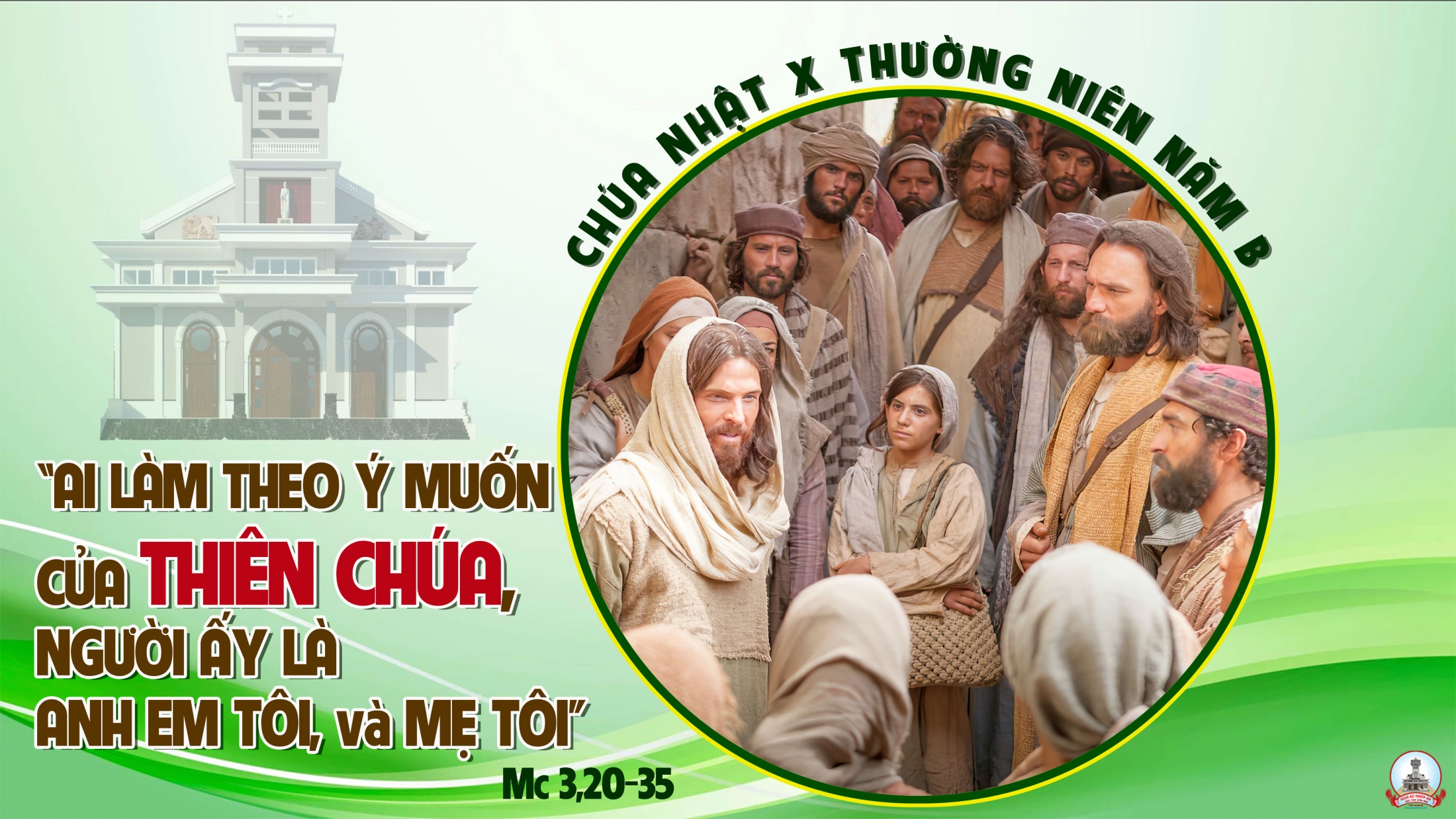 KINH VINH DANH
Chủ tế: Vinh danh Thiên Chúa trên các tầng trời.A+B: Và bình an dưới thế cho người thiện tâm.
A: Chúng con ca ngợi Chúa.
B: Chúng con chúc tụng Chúa. A: Chúng con thờ lạy Chúa. 
B: Chúng con tôn vinh Chúa.
A: Chúng con cảm tạ Chúa vì vinh quang cao cả Chúa.
B: Lạy Chúa là Thiên Chúa, là Vua trên trời, là Chúa Cha toàn năng.
A: Lạy con một Thiên Chúa,            Chúa Giêsu Kitô.
B: Lạy Chúa là Thiên Chúa, là Chiên Thiên Chúa là Con Đức Chúa Cha.
A: Chúa xóa tội trần gian, xin thương xót chúng con.
B: Chúa xóa tội trần gian, xin nhậm lời chúng con cầu khẩn.
A: Chúa ngự bên hữu Đức Chúa Cha, xin thương xót chúng con.
B: Vì lạy Chúa Giêsu Kitô, chỉ có Chúa là Đấng Thánh.
Chỉ có Chúa là Chúa, chỉ có Chúa là đấng tối cao.
A+B: Cùng Đức Chúa Thánh Thần trong vinh quang Đức Chúa Cha. 
Amen.
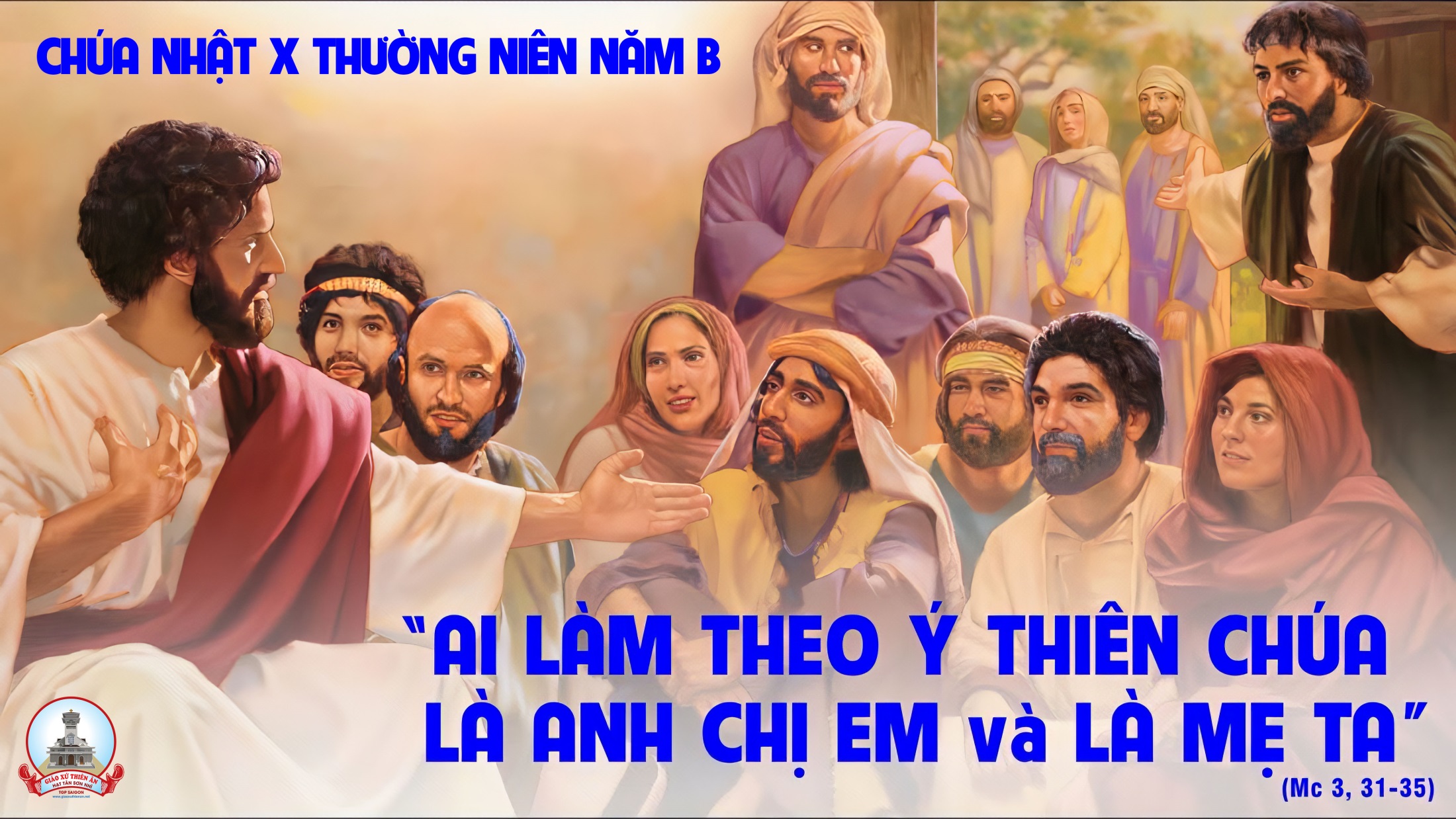 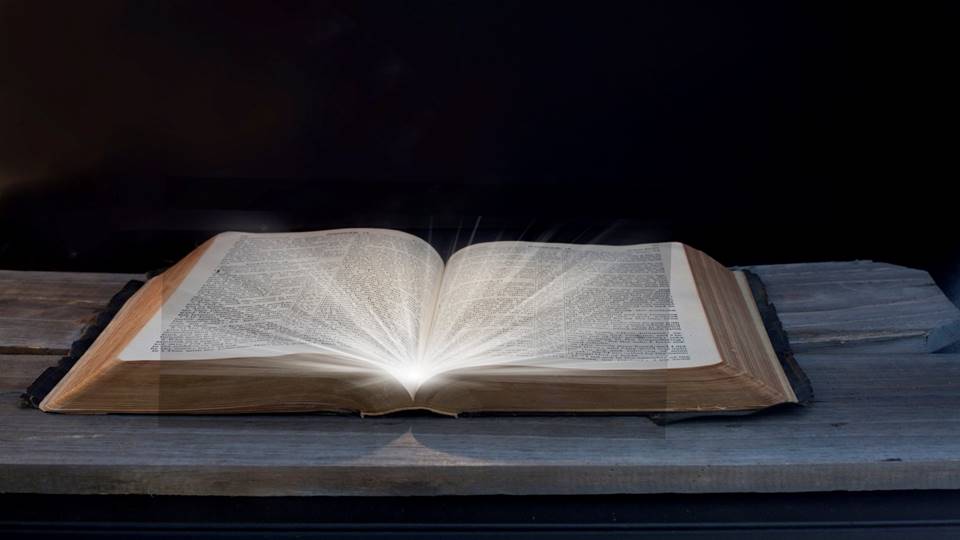 Bài đọc 1
Bài trích sách Sáng thế.
Ta sẽ gây mối thù giữa dòng giống mi
và dòng giống người đàn bà.
THÁNH VỊNH 129CHÚA NHẬT X THƯỜNG NIÊNNĂM B Lm Kim Long04 câu
Đk: Vì Chúa một niềm từ ái, ơn cứu độ nơi Ngài chứa chan.
Tk1: Từ vực thẳm con kêu lên Ngài, lạy Chúa, muôn lạy Chúa xin Ngài lắng nghe. Xin lắng tai thẩm nhận bao lời con tha thiết nguyện cầu.
Đk: Vì Chúa một niềm từ ái, ơn cứu độ nơi Ngài chứa chan.
Tk2: Ngài mà chấp bao nhiêu sai phạm, lạy Chúa ai người sẽ mong còn đứng yên. Nhưng Chúa thương khoan hồng nên đoàn con luôn kính sợ Ngài.
Đk: Vì Chúa một niềm từ ái, ơn cứu độ nơi Ngài chứa chan.
Tk3: Lòng thành khẩn con trông mong Ngài, lạy Chúa nơi lời Chúa con hằng vững tin. Như lính canh mỏi mòn mong hừng đông, con ngóng trông Ngài.
Đk: Vì Chúa một niềm từ ái, ơn cứu độ nơi Ngài chứa chan.
Tk4: Cậy vào Chúa, Ít-ra-en nào vì Chúa ban rộng rãi ơn giải thoát ta. Luôn xót thương trọn niềm, cho thần dân xa thoát tội tình.
Đk: Vì Chúa một niềm từ ái, ơn cứu độ nơi Ngài chứa chan.
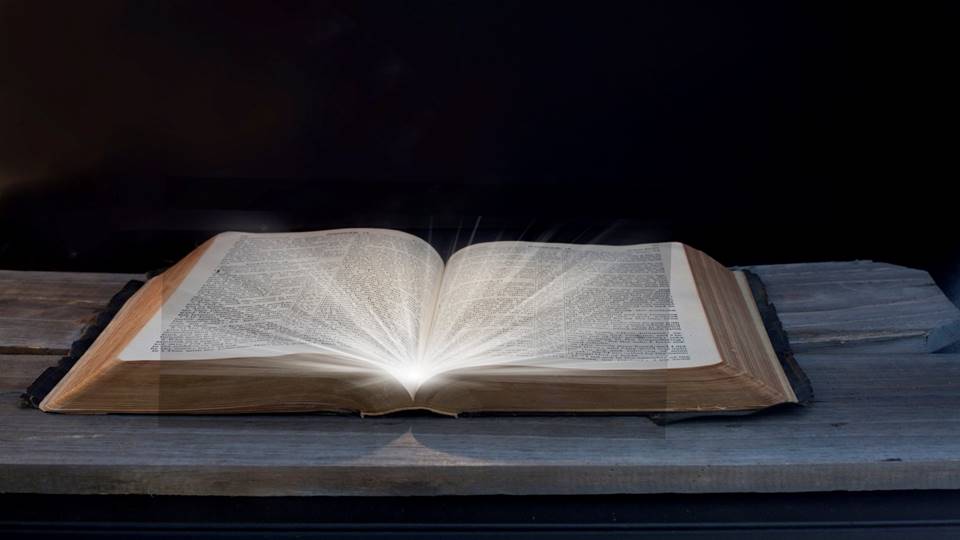 Bài đọc 2
Bài trích thư thứ hai của thánh Phao-lô tông đồ 
gửi tín hữu Cô-rin-tô.
Chúng tôi tin, nên chúng tôi mới nói.
Alleluia-Alleluia
Chúa nói: giờ là lúc thủ lãnh thế gian bị khai trừ. Phần Tôi khi được giương cao khỏi đất, Tôi sẽ kéo mọi người đến cùng Tôi.
Alleluia…
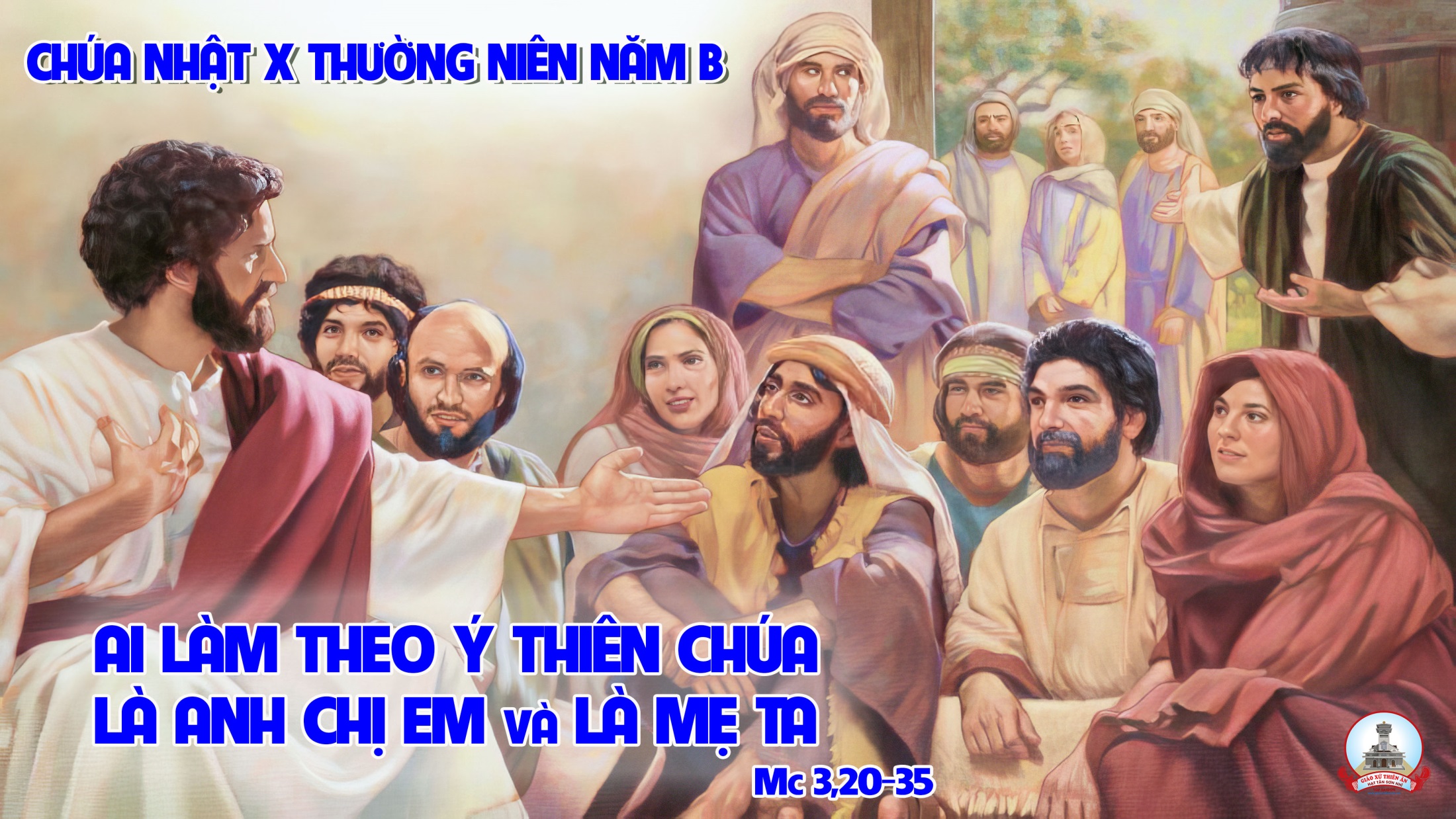 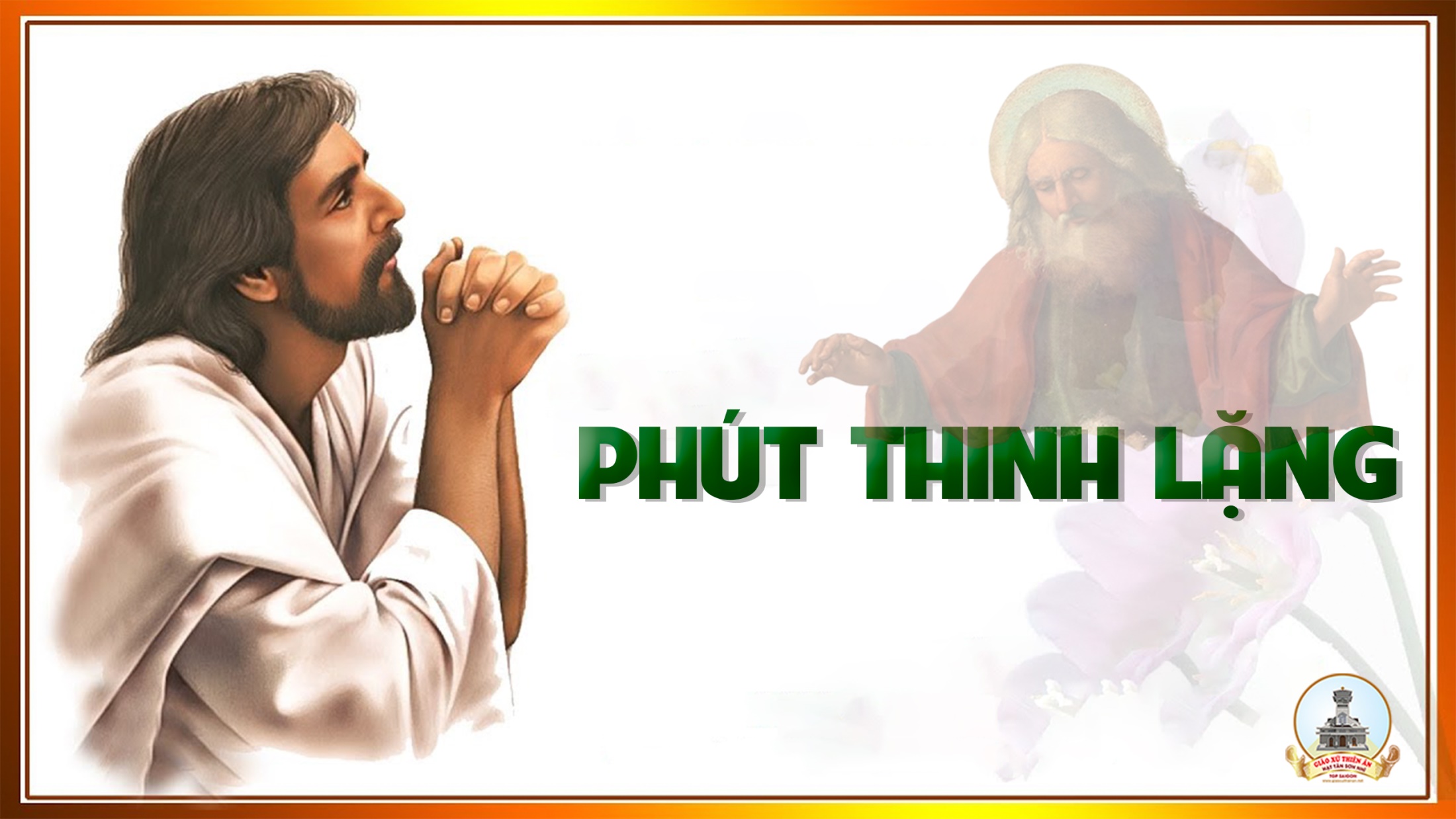 KINH TIN KÍNH
Tôi tin kính một Thiên Chúa là Cha toàn năng, Đấng tạo thành trời đất, muôn vật hữu hình và vô hình.
Tôi tin kính một Chúa Giêsu Kitô, Con Một Thiên Chúa, Sinh bởi Đức Chúa Cha từ trước muôn đời.
Người là Thiên Chúa bởi Thiên Chúa, Ánh Sáng bởi Ánh Sáng, Thiên Chúa thật bởi Thiên Chúa thật,
được sinh ra mà không phải được tạo thành, đồng bản thể với Đức Chúa Cha: nhờ Người mà muôn vật được tạo thành.
Vì loài người chúng ta và để cứu độ chúng ta, Người đã từ trời xuống thế.
Bởi phép Đức Chúa Thánh Thần, Người đã nhập thể trong lòng Trinh Nữ Maria, và đã làm người.
Người chịu đóng đinh vào thập giá vì chúng ta, thời quan Phongxiô Philatô; Người chịu khổ hình và mai táng, ngày thứ ba Người sống lại như lời Thánh Kinh.
Người lên trời, ngự bên hữu Đức Chúa Cha, và Người sẽ lại đến trong vinh quang để phán xét kẻ sống và kẻ chết, Nước Người sẽ không bao giờ cùng.
Tôi tin kính Đức Chúa Thánh Thần là Thiên Chúa và là Đấng ban sự sống, Người bởi Đức Chúa Cha và Đức Chúa Con mà ra,
Người được phụng thờ và tôn vinh cùng với Đức Chúa Cha và Đức Chúa Con: Người đã dùng các tiên tri mà phán dạy.
Tôi tin Hội Thánh duy nhất thánh thiện công giáo và tông truyền.
Tôi tuyên xưng có một Phép Rửa để tha tội. Tôi trông đợi kẻ chết sống lại và sự sống đời sau. Amen.
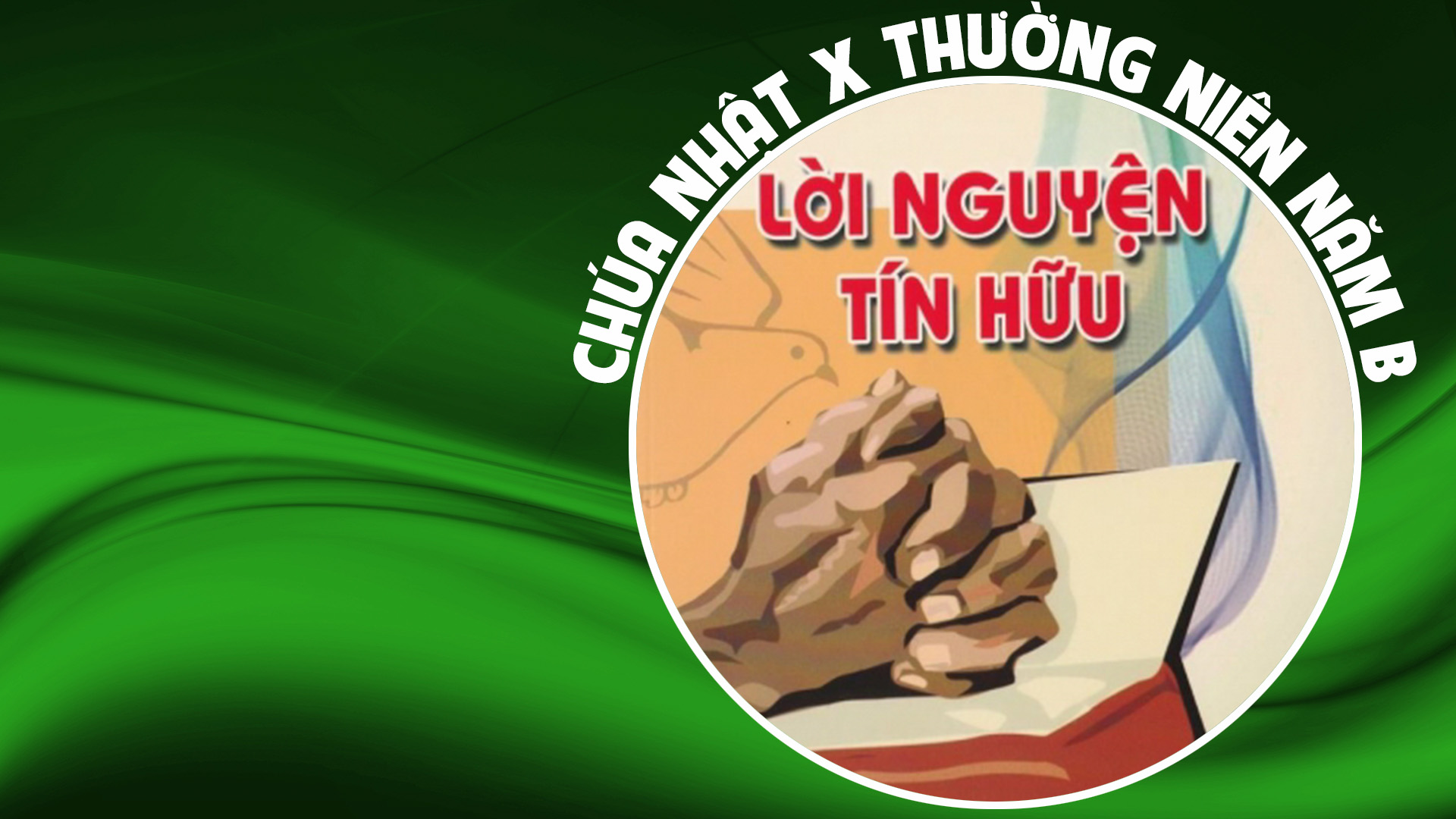 Anh chị em thân mến, Thiên Chúa là Cha giàu lòng thương xót, lúc nào người cũng yêu thương và muốn cho mọi người được sống hạnh phúc. Chúng ta cùng cảm tạ Chúa và dâng lời cầu xin.
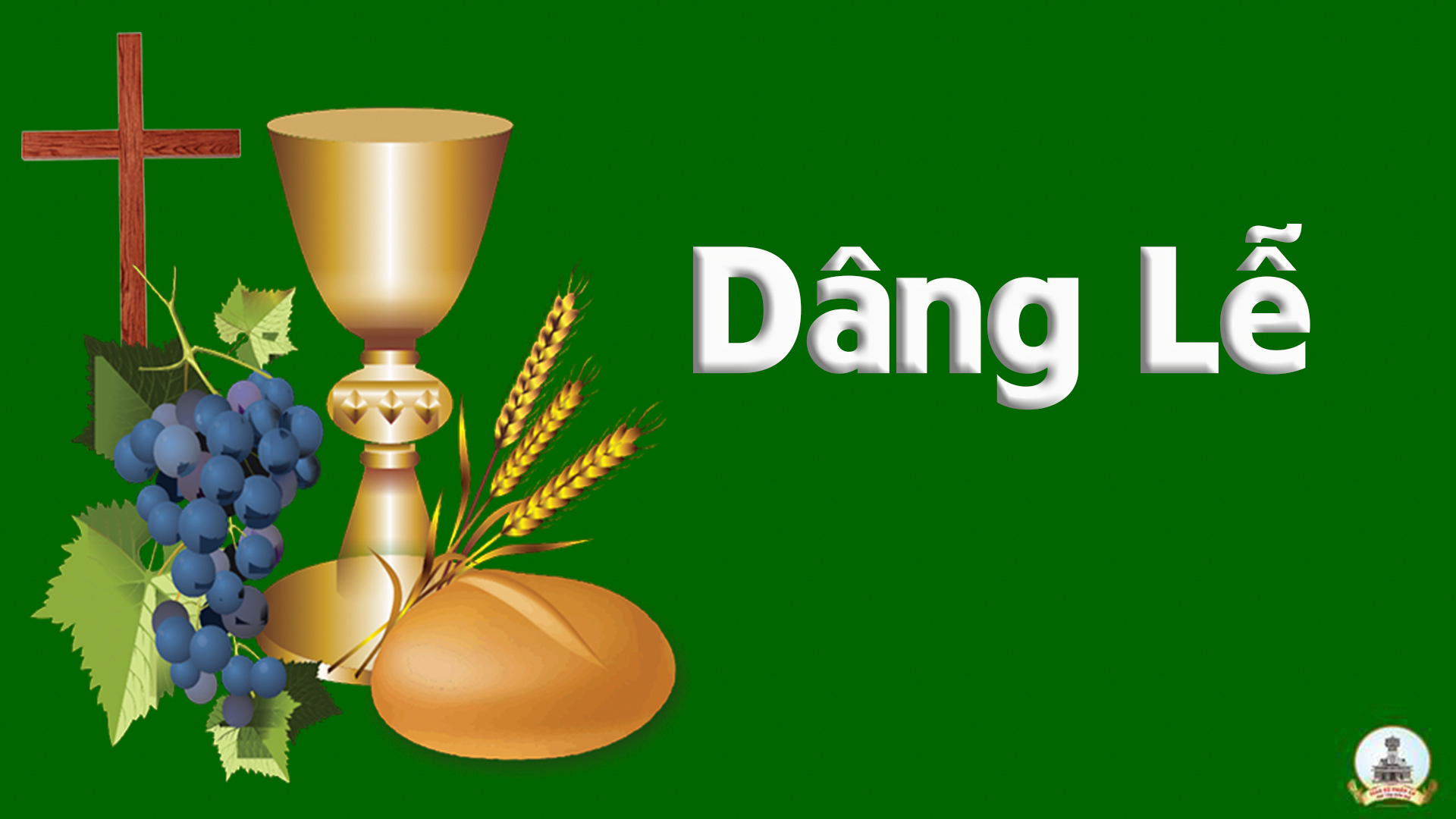 Dâng Chúa Trời
Phanxicô
Tk1: Dâng dâng Chúa Trời lúa thơm nho chín đỏ, cây xanh hoa đẹp trái ngon cả hương lòng đang thắm nồng.
Đk: Dâng dâng lên Chúa đây nắng úa với đây mưa hồng. Kính dâng Ngài trót cuộc đời ước mong hoài thắm tươi.
Tk2: Dâng dâng tháng ngày thế gian luôn biến đổi, hoa xuân mưa hạ gió thu một năm buồn vui mấy mùa.
Đk: Dâng dâng lên Chúa đây nắng úa với đây mưa hồng. Kính dâng Ngài trót cuộc đời ước mong hoài thắm tươi.
Tk3: Dâng dâng kiếp người ví như con suối nhỏ, lênh đênh trôi về biển khơi nguyện mong sạch trong suốt đời.
Đk: Dâng dâng lên Chúa đây nắng úa với đây mưa hồng. Kính dâng Ngài trót cuộc đời ước mong hoài thắm tươi.
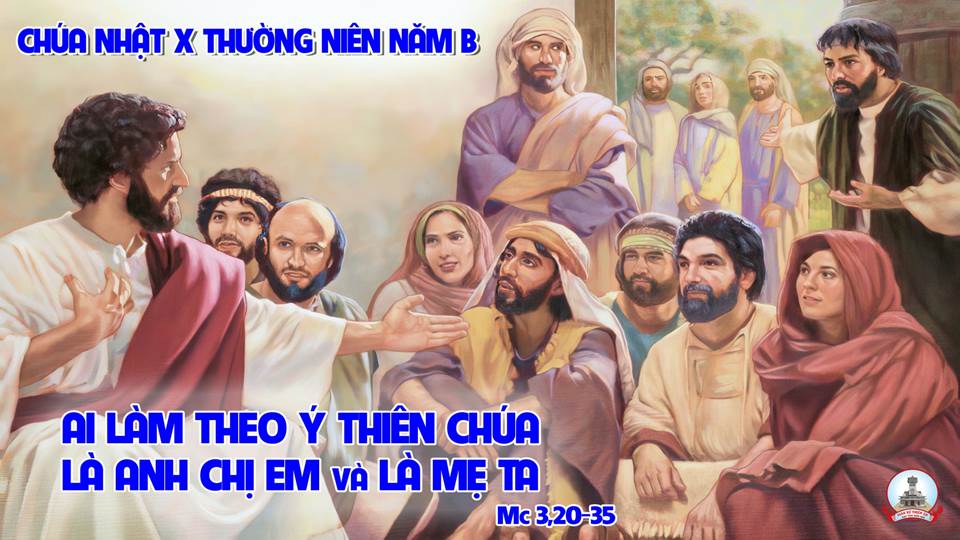 Ca Nguyện Hiệp LễCon Trông Cậy ChúaPhanxicô
Tk1: Con trông cậy Chúa giữa bao thăng trầm cuộc đời. Con trông cậy Chúa giữa bao ngày tháng chơi vơi.
**: Có khi lòng êm ái, có khi lòng u hoài. Con trông cậy Chúa vững đôi vai, vững đôi tay, hát vui say suốt đời.
Đk: Con trông cậy Chúa, dâng Ngài tất cả âu lo trong đời sống trôi miệt mài. Con trông cậy Ngài, dù cho nhân thế đổi thay, Chúa còn đây mãi còn đây.
Tk2: Đi trong cuộc sống thấy hoa tươi dệt nụ cười. Đi trong cuộc sống lắng nghe lệ đắng tuôn rơi.
**: Nắng đưa mùa xuân tới, gió đưa mùa đông về. Con trông cậy Chúa dẫu hân hoan, dẫu gian nan, vẫn hân hoan tiếng cười.
Đk: Vì Chúa một niềm từ ái, ơn cứu độ nơi Ngài chứa chan.
Tk3: Trong cơn tàn úa Chúa cho hương trời ngọt ngào. Trong đêm mờ tối Chúa soi ngời ánh trăng sao.
**: Bước chân nào phiêu lãng, Chúa đưa về quê nhà. Ai trông cậy Chúa dẫu xa xôi, dẫu đơn côi, vẫn an vui suốt đời.
Đk: Vì Chúa một niềm từ ái, ơn cứu độ nơi Ngài chứa chan.
Tk4: Hoa không nhờ nắng sắc hoa phai tàn vội vàng. Con không nhờ Chúa tháng năm chìm đắm hoang mang.
**: Sống xa bàn tay Chúa, có ai được an lòng. Con luôn nhờ Chúa, Chúa bên con, Chúa thương con, Chúa cho con phúc lành.
Đk: Vì Chúa một niềm từ ái, ơn cứu độ nơi Ngài chứa chan.
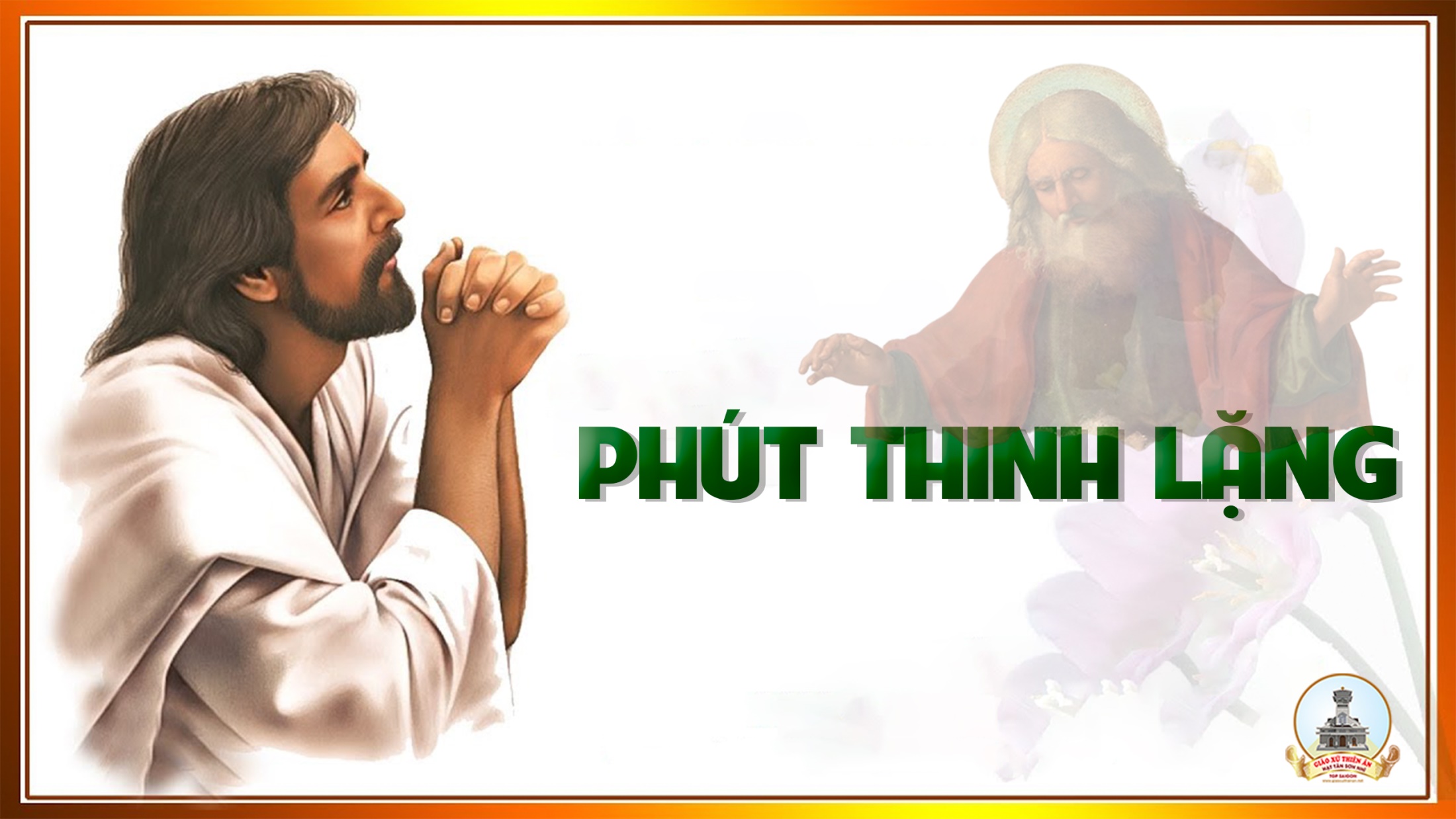 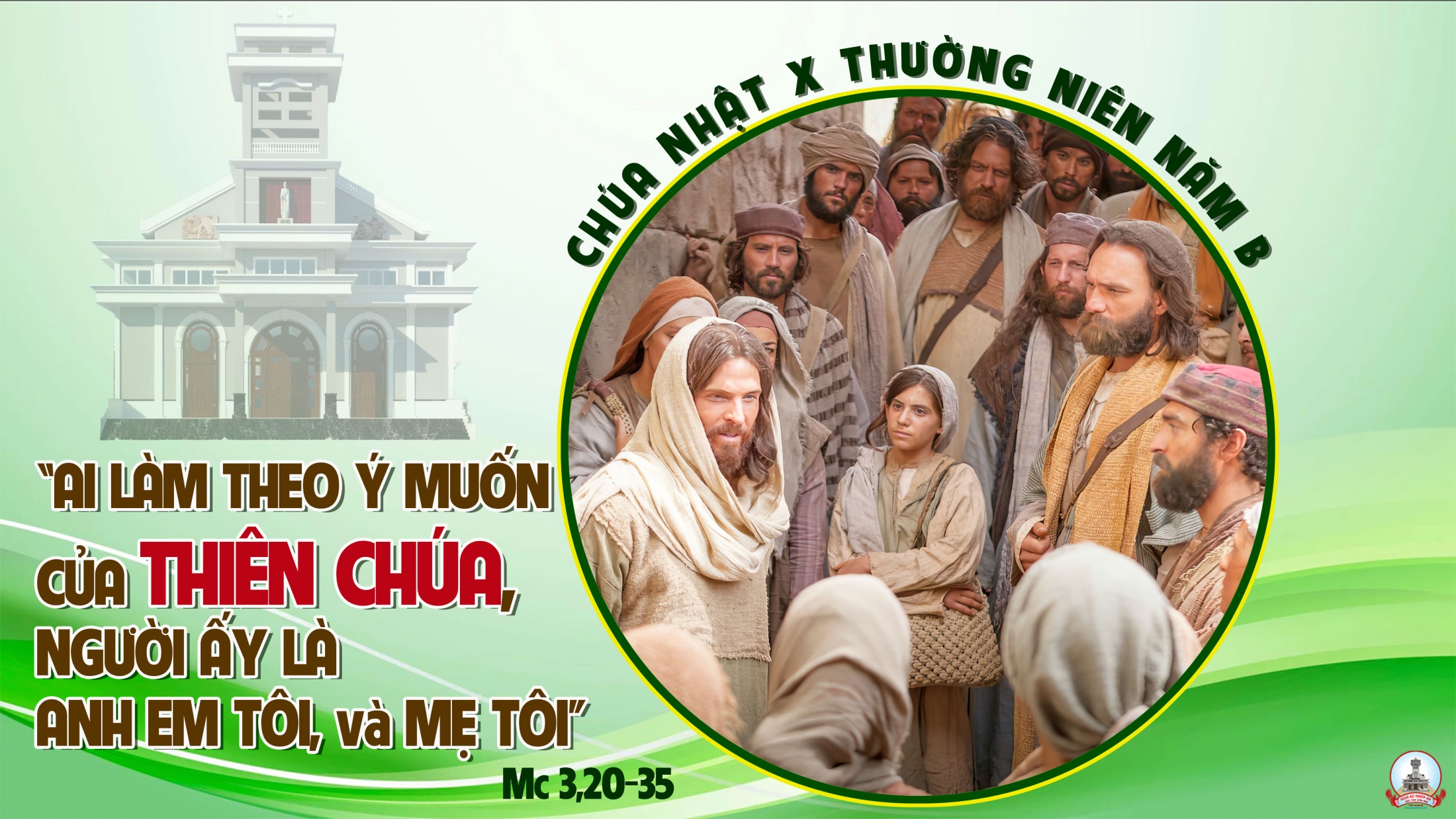 Ca Kết LễThánh Tâm Chúa Giêsu Huyền Linh
Thánh Tâm Chúa Giê-su: Nguồn êm ái dịu dang. Xin hãy ban xuống lòng con ngọn lửa say yêu một Chúa.
**: Thánh Tâm Chúa Giê-su tràn lan niềm thương xót, xin thương những người đã trót vô tình vấp phạm đến Chúa nhân từ.
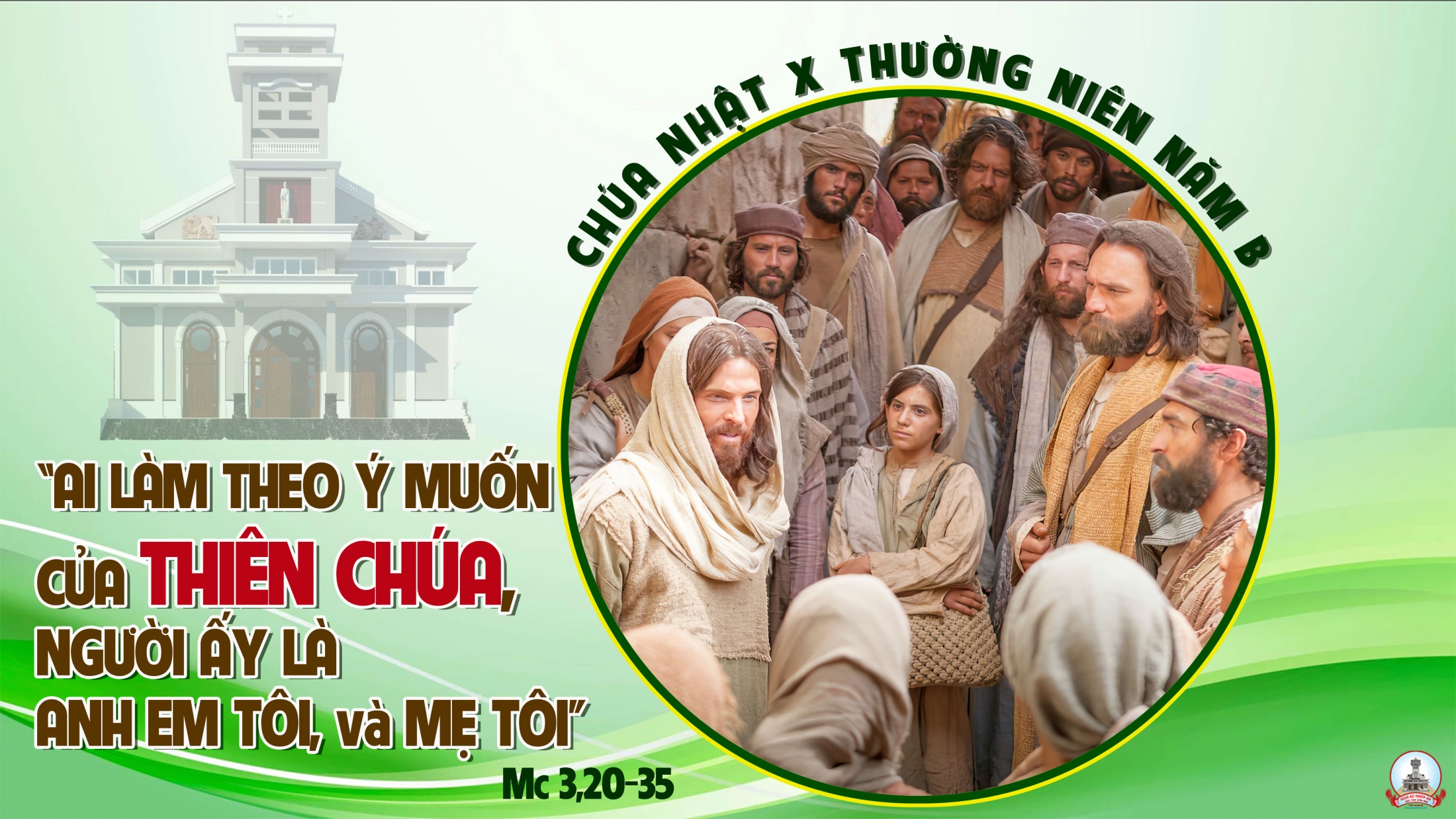